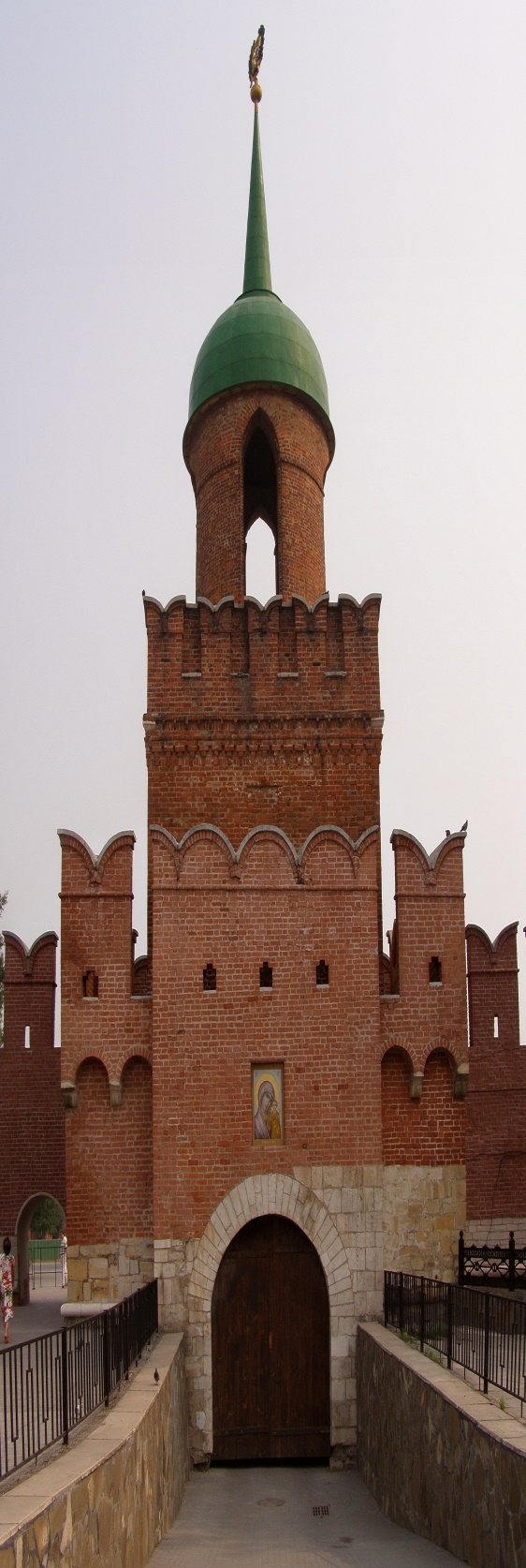 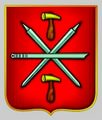 Муниципальное образование город Тула
«Профилактика безнадзорности и правонарушений несовершеннолетних, в том числе находящихся в трудной жизненной ситуации или социально опасном положении, посредством реализации городских проектов, направленных на вовлечение подростков и их родителей в различные виды деятельности»
Начальник отдела профилактики безнадзорности и правонарушений несовершеннолетних администрации города Тулы - 
Гончарова Елена Ивановна
Основные демографические показатели:численность детского населения (всего) – 111339 чел.в том числе в возрасте:0 - 6 лет – 44307 чел.7 - 15 лет –  50752 чел.16 – 17 лет – 16280 чел.количество малоимущих семей с детьми, состоящих на учете в учреждениях социальной защиты населения – 4165, в них детей – 7882 чел.в социально опасном положении – 1077 чел.
В муниципальном образовании город Тула утверждены:- «План мероприятий на 2015 - 2017 годы муниципального образования город Тула по реализации Стратегии действий в интересах детей Тульской области на 2012-2017 годы»;- «Комплексные меры профилактики безнадзорности, беспризорности и правонарушений несовершеннолетних в МО город Тула»; - «План мероприятий, направленных на противодействие жестокому обращению с детьми и профилактику суицидов среди несовершеннолетних в МО город Тула»; - «Порядок взаимодействия органов и учреждений системы профилактики безнадзорности и правонарушений несовершеннолетних при выявлении детей и семей, находящихся в социально опасном положении и проведении с ними индивидуальной профилактической работы в городе Туле»
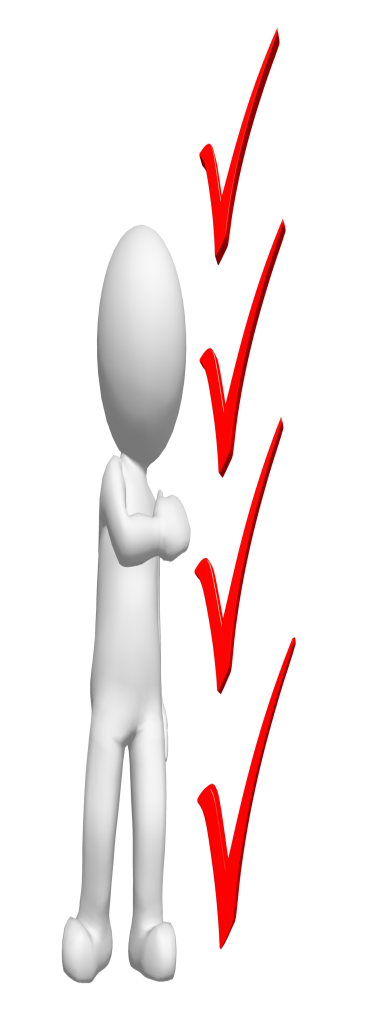 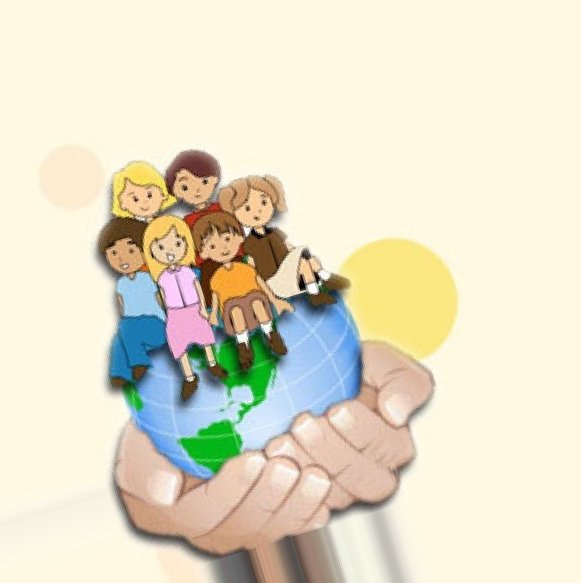 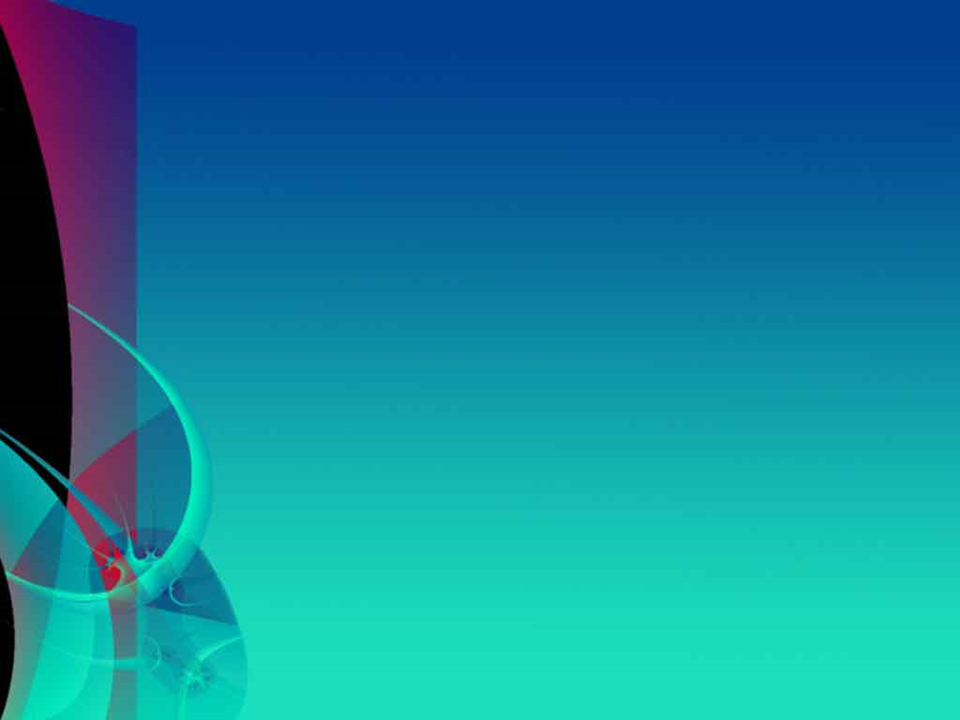 Внимание, Подросток!
Каникулы в городе
Внимание, Дети!
с целью профилактики безнадзорности и правонарушений несовершеннолетних реализуются
Знать, чтобы жить!
Сила воли
Ночной дозор
Внимание, Дети!
с 15 июля по 15 октября
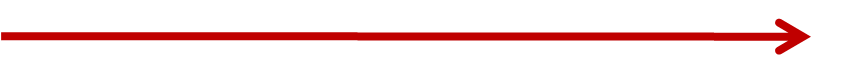 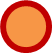 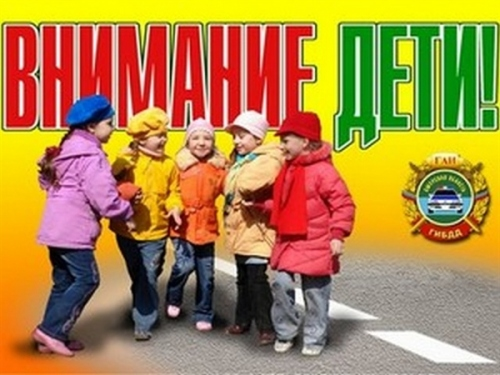 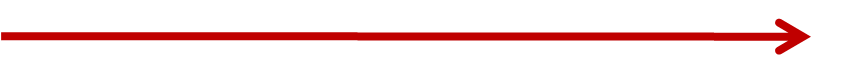 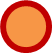 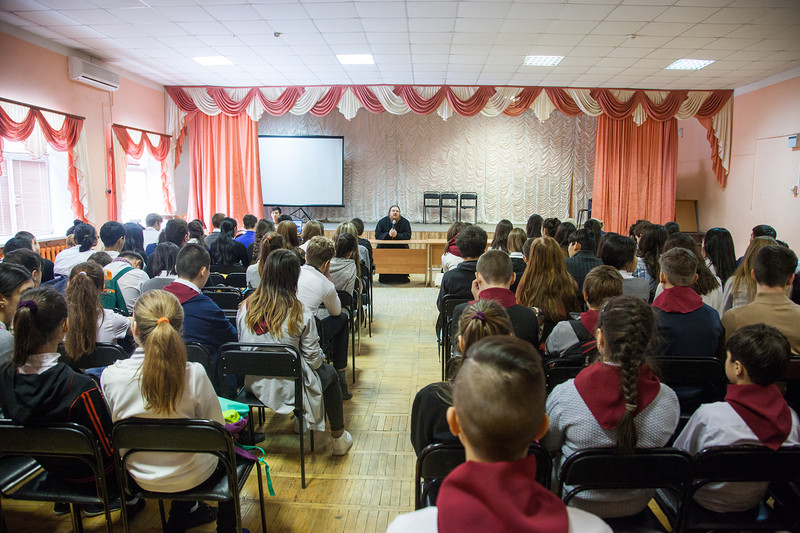 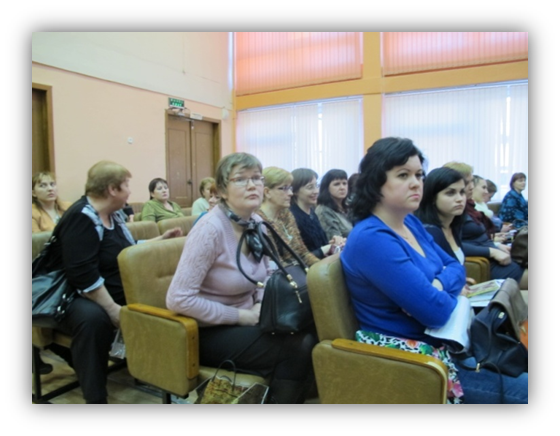 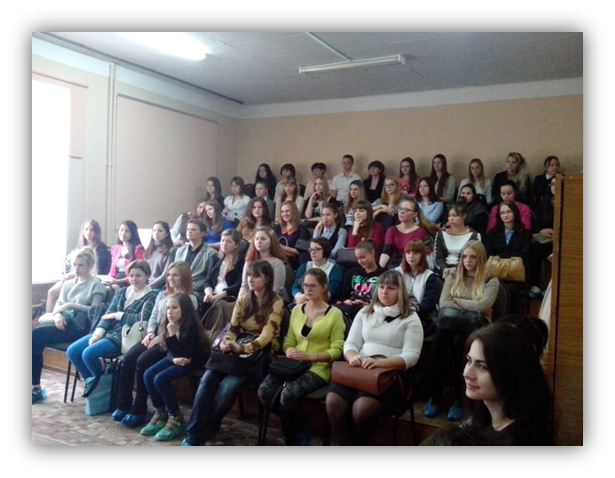 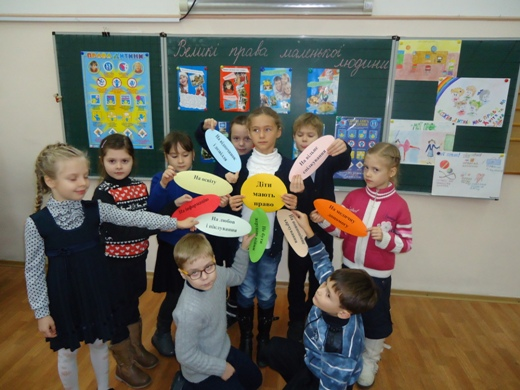 Внимание, Дети!
с 15 июля по 15 октября
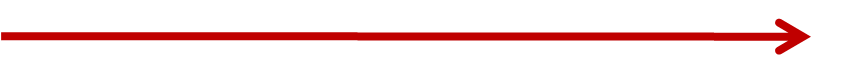 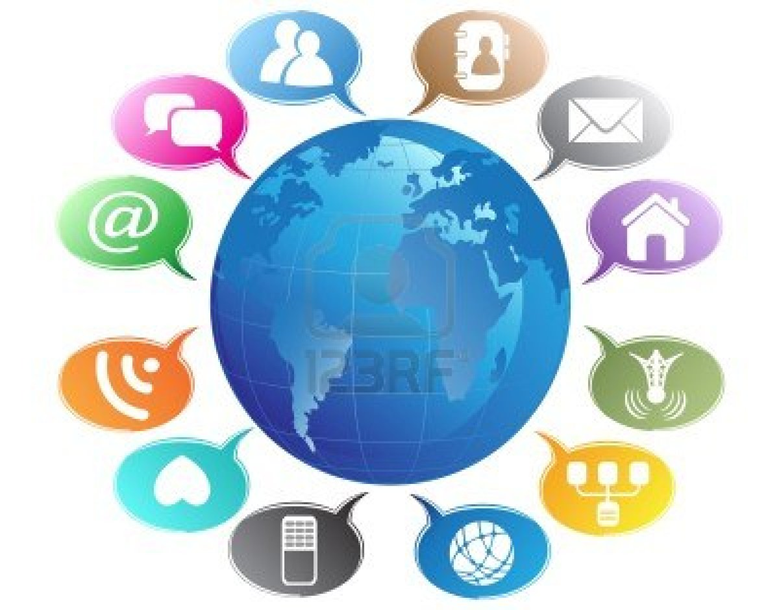 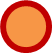 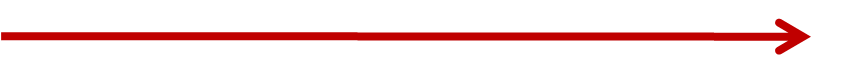 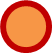 Выявлено 132 несовершеннолетних, 
находящихся в трудной жизненной
 ситуации. 
Приняты следующие меры: 
поставлены на учет– 126 чел., 
возвращены родителям - 33 чел., 
помещены в учреждения соц. защиты населения – 4 чел., 
здравоохранения –13 чел.

Организовано: 
более 100 публикации в СМИ, 
30 общественных слушаний по вопросам предупреждения преступлений против жизни, здоровья, половой неприкосновенности несовершеннолетних.
Внимание, Подросток!
15 мая по 15 октября
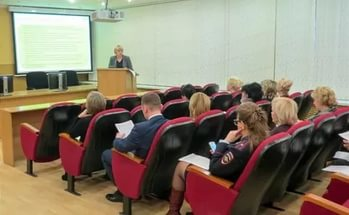 Основные задачи: 
- обеспечение 100% охвата организованной досуговой деятельностью; 
- оказание помощи во временном трудоустройстве несовершеннолетних; 
- профилактика различного вида зависимостей, пропаганда здорового образа жизни.
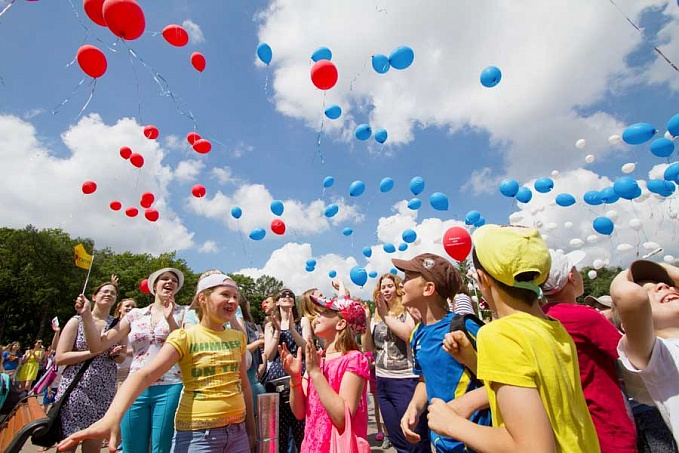 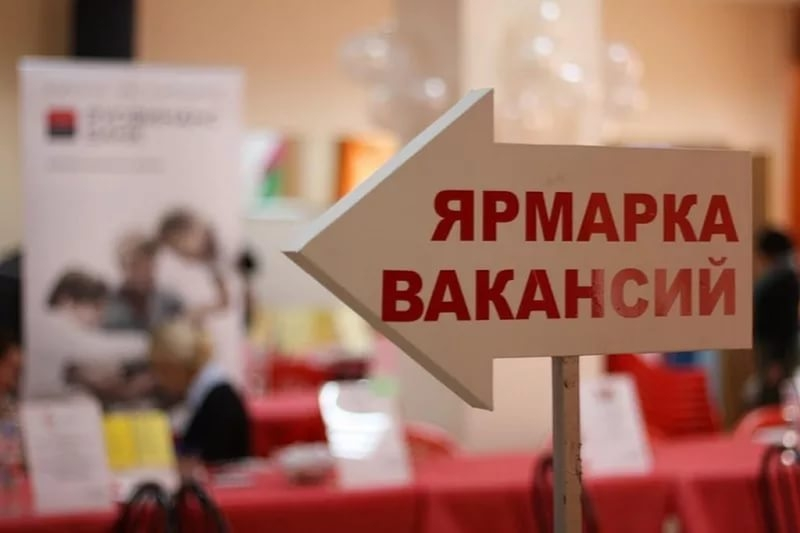 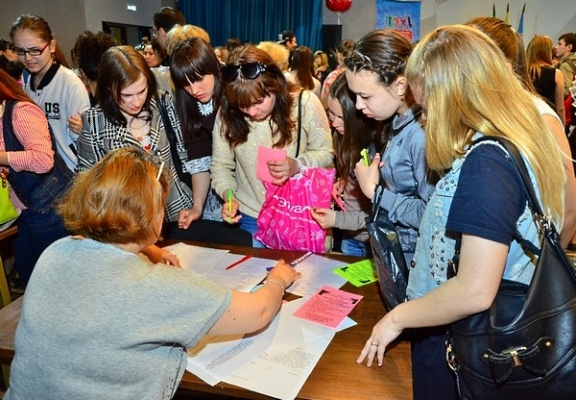 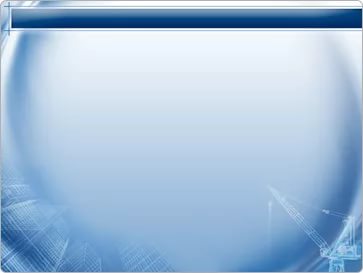 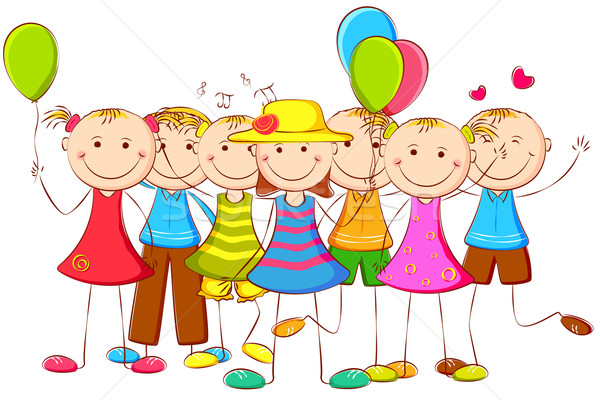 Организация досуговой занятости
2 полугодие 2016 г. – более 500 спортивных соревнований
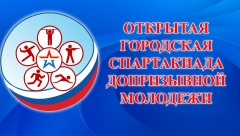 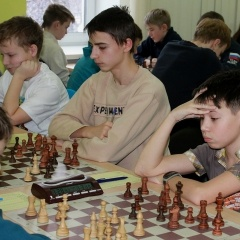 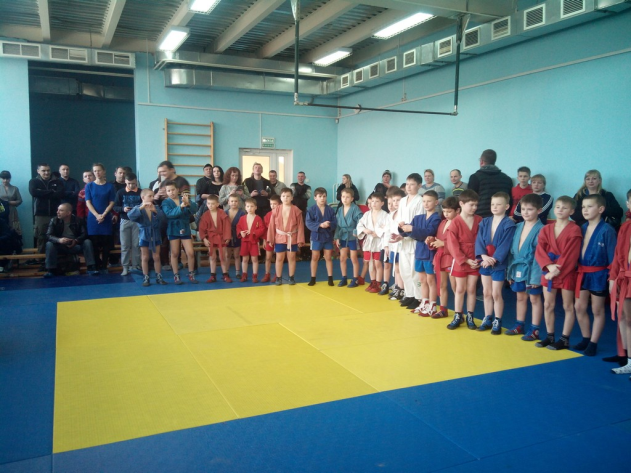 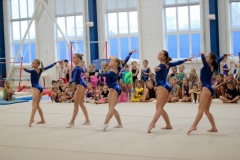 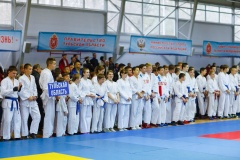 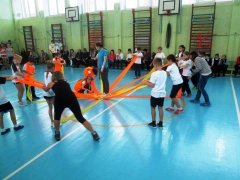 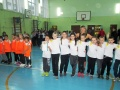 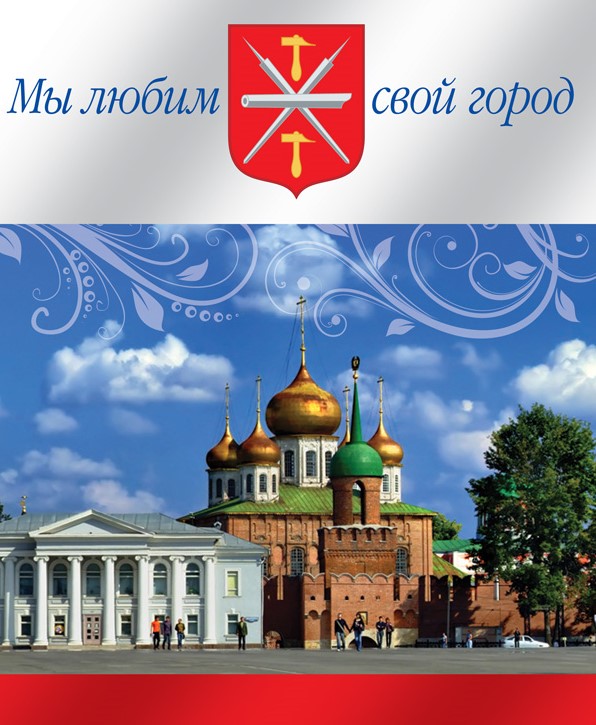 Ночной дозор
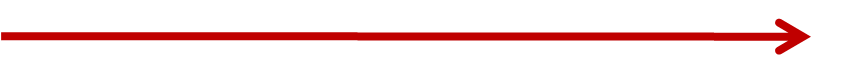 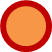 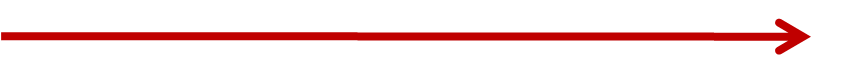 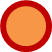 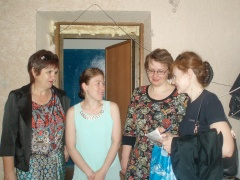 май - сентябрь
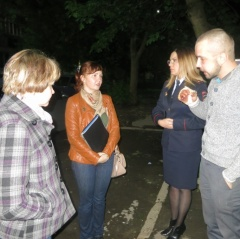 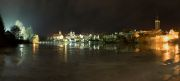 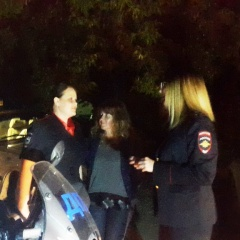 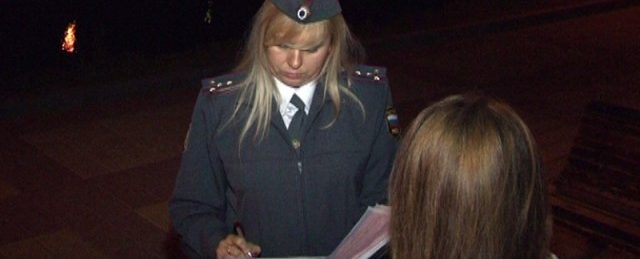 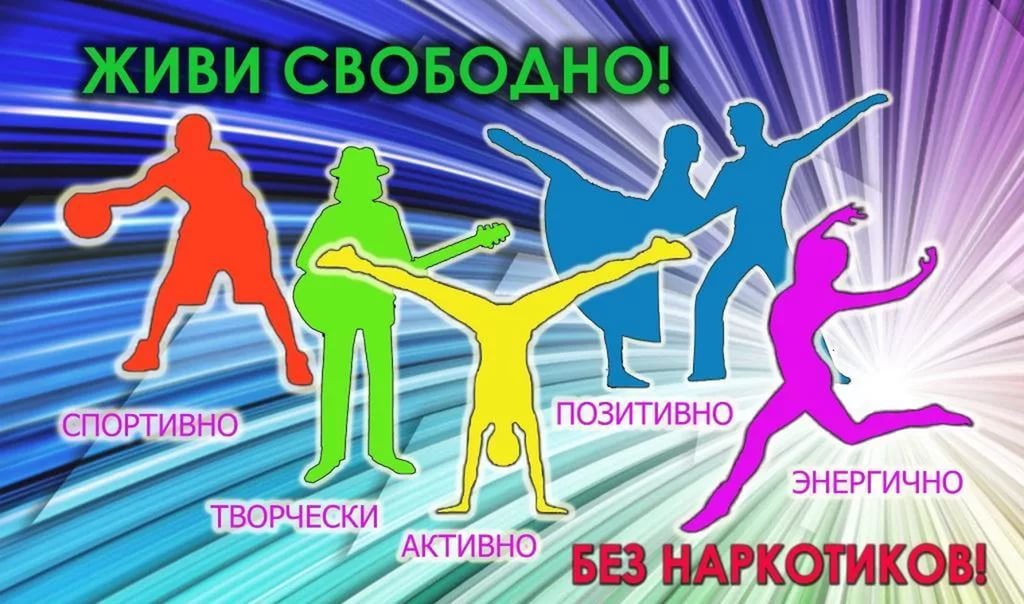 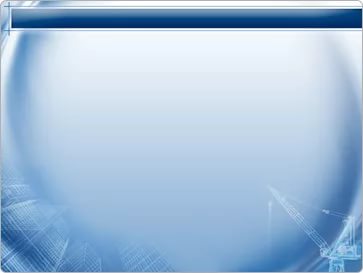 «Знать, чтобы жить»
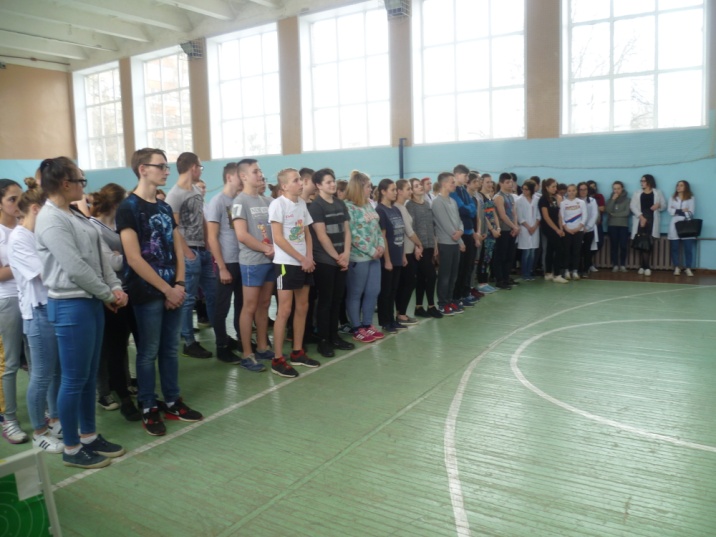 летний этап - с 1 июня по 30 августа 2016 г.;
зимний этап - с 15 ноября 2016 года
	        по 15 января 2017 г.

24 выезда -
в загородные оздоровительные лагеря, 
3537 детей и подростков охвачено профилактической работой

12000 – в лагерях дневного пребывания
и  на придворовых территориях
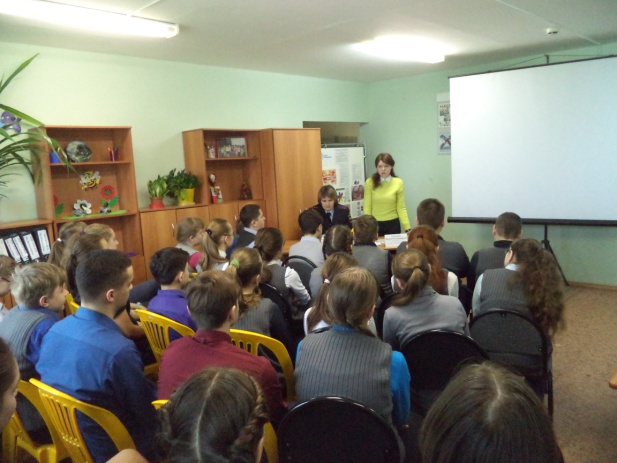 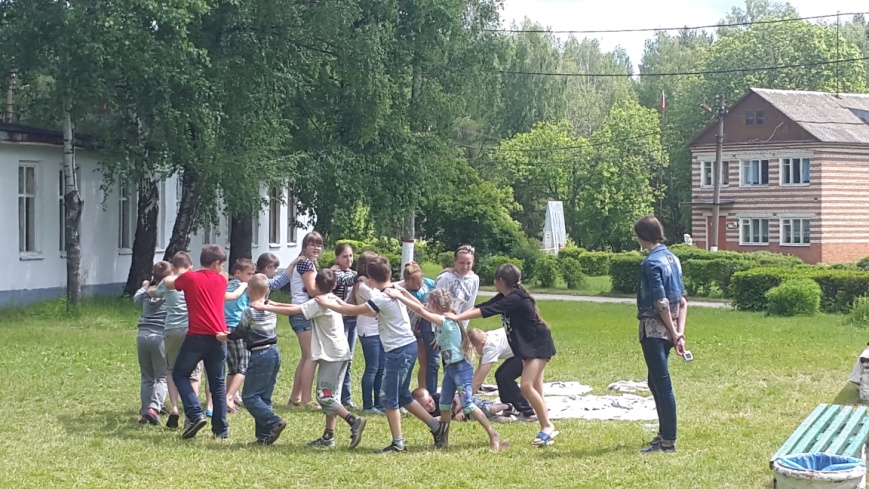 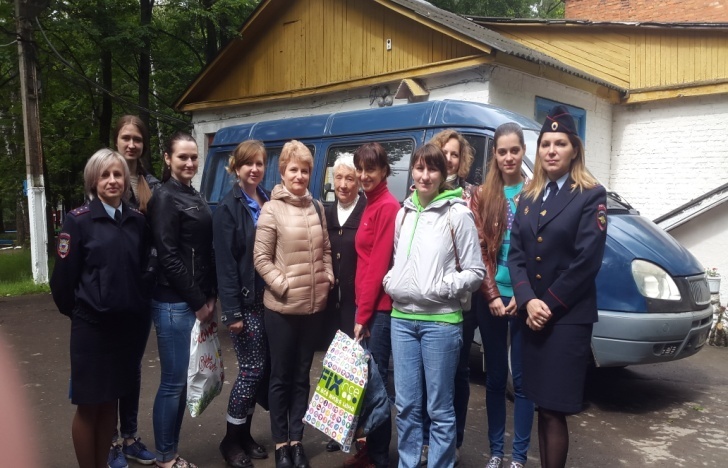 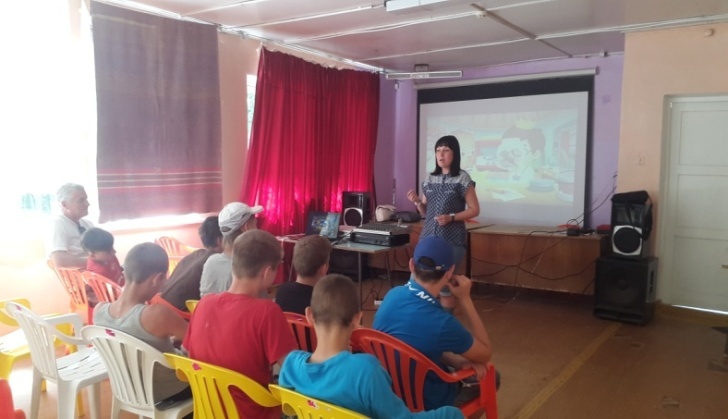 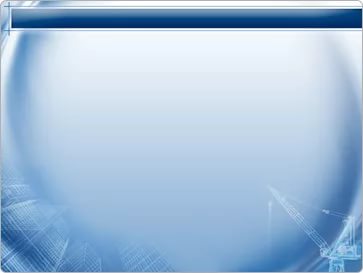 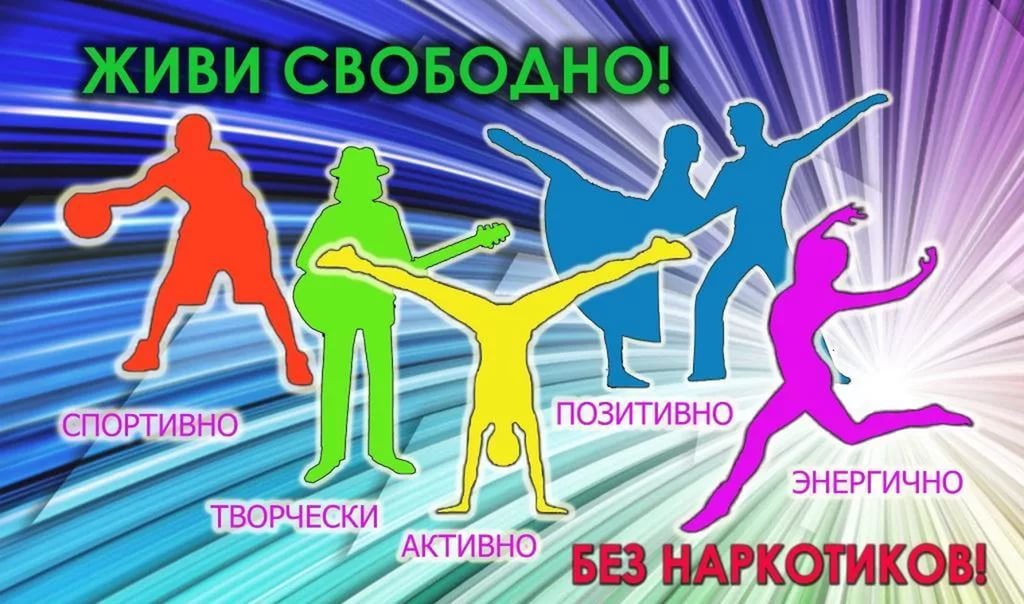 «Знать, чтобы жить»
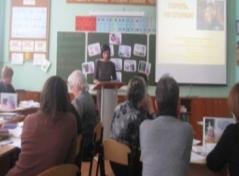 Всероссийский день правовой помощи
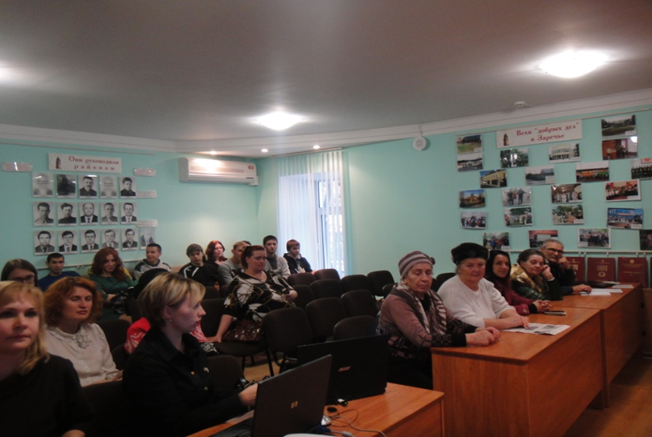 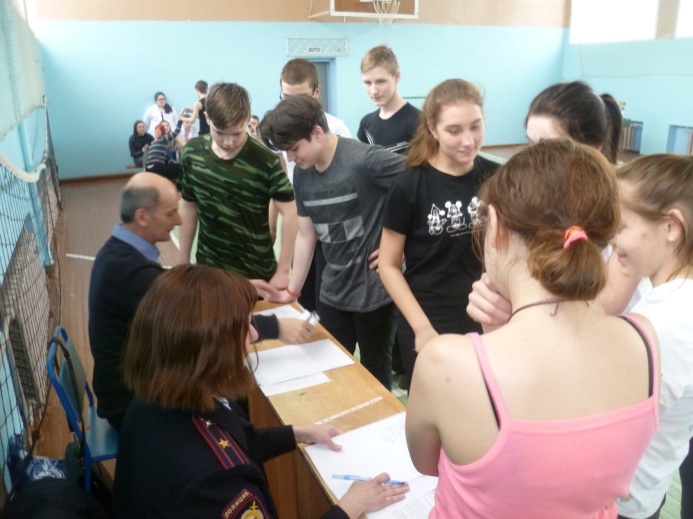 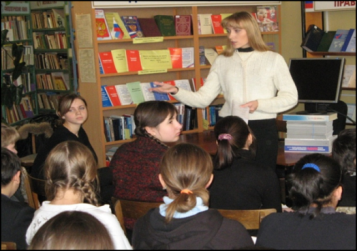 Работа с родителями
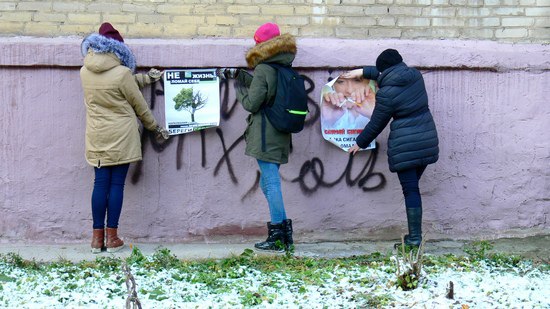 Территория здоровья
Граффити-балончик 
против спайса
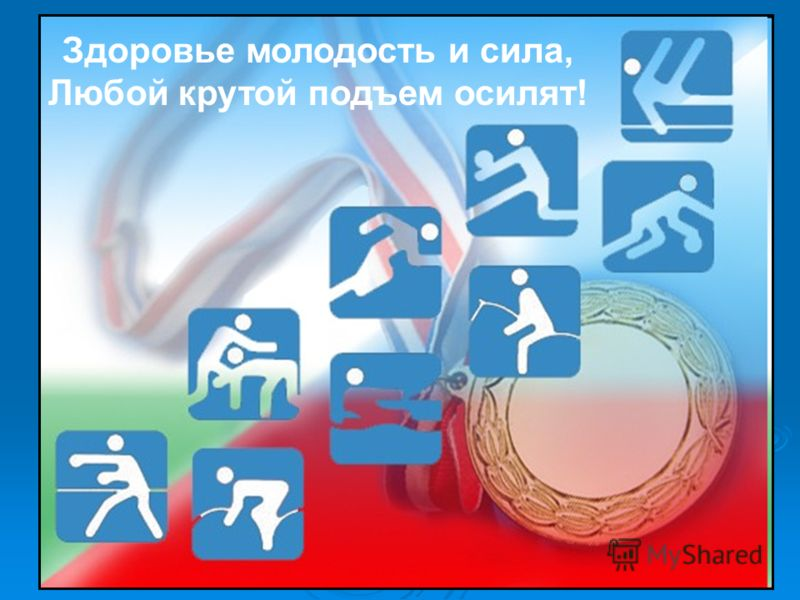 Сила воли
Многодневные профилактические походы 
- «Дороги, которые мы выбираем…» - 20 чел.; 
- «Преодоление» - 13 чел.
Профильная реабилитационная смена 
«Сила воли» - 23 чел.
 Инновационный социальный проект 
«В гармонии с законом» - 30 чел.
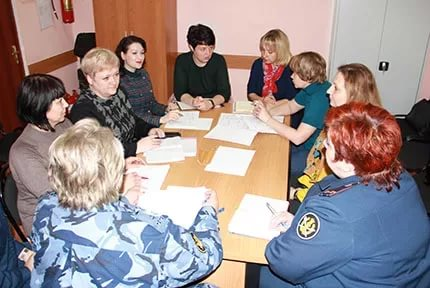 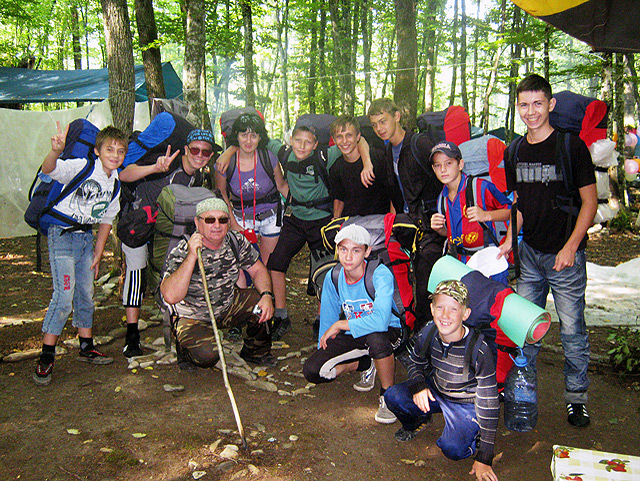 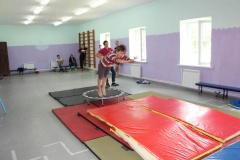 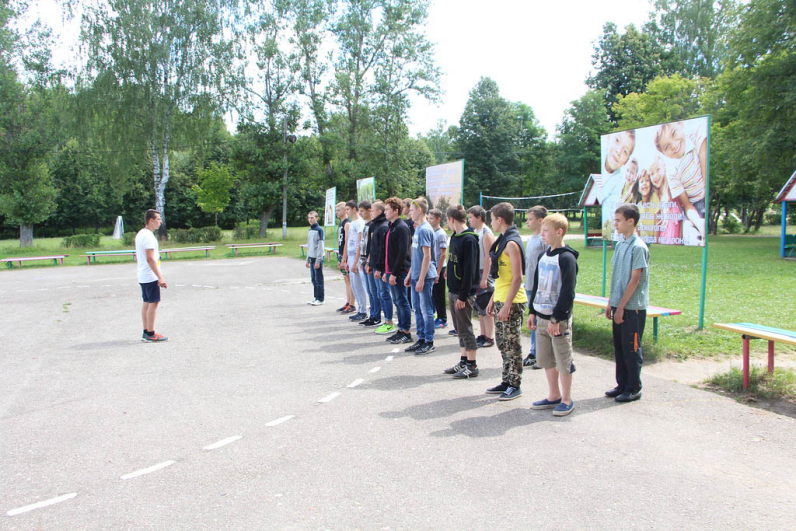 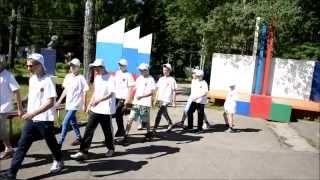 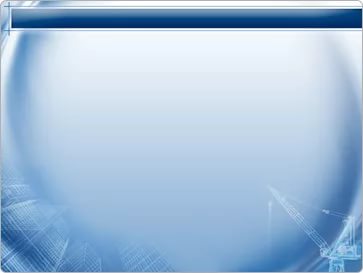 «Мыс доброй надежды»
Областной профильный палаточный лагерь для детей, находящихся в трудной жизненной ситуации, в том числе детей-инвалидов
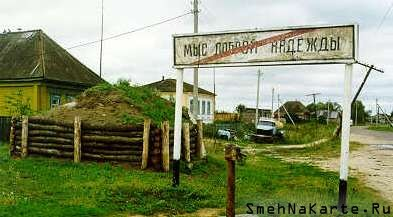 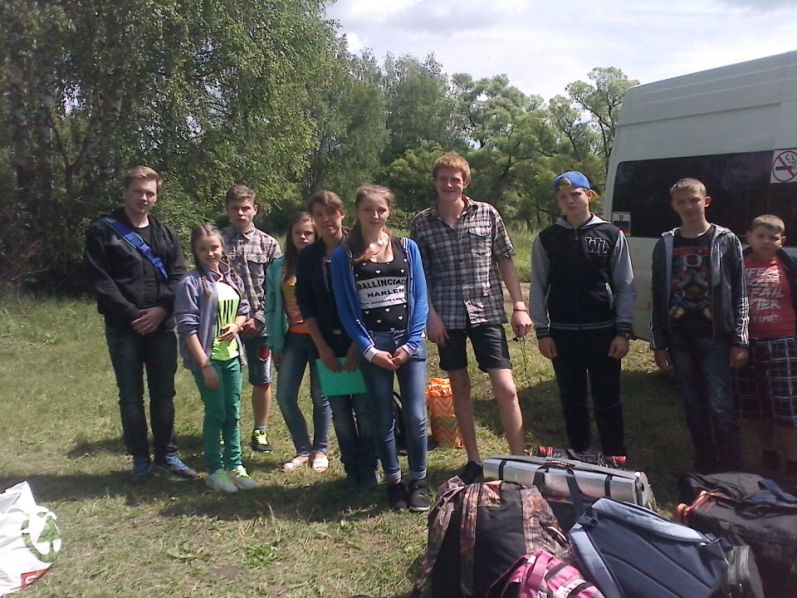 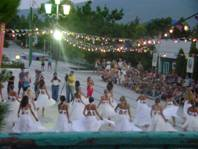 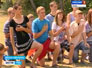 Проект реализуется 16 лет (с июня 2000 года) совместно с 
МКОУДОД «Центр дополнительного образования для детей «Турист».
Мы едины!
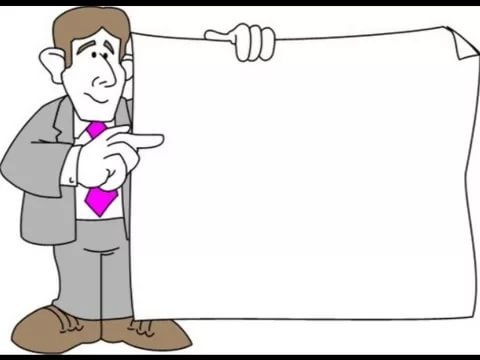 Социологическое исследование: «Профилактика конфликтов в сфере межнациональных и межконфессиональных отношений среди учащихся образовательных учреждений города Тулы»
Цикл образовательных и просветительских мероприятий - 144 мероприятия; 
Городской конкурс «Семья года» в номинации «Крепкая семья – сильная держава» – 7 семей; Всероссийский урок, посвященный Дню русского языка
Конкурс детского рисунка «Традиции и обычаи моей страны» 
Вечер толерантности «Все различны, все равны» Ролевая игра  «Мой мир добра»
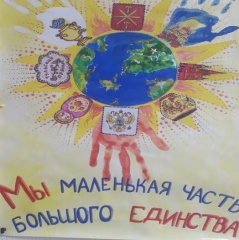 Мы едины
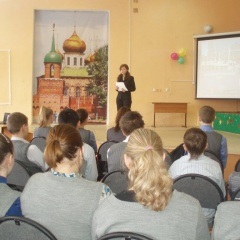 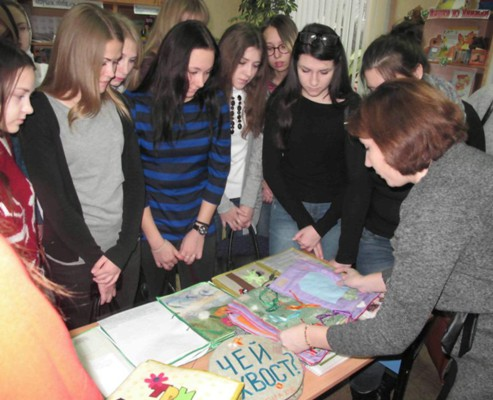 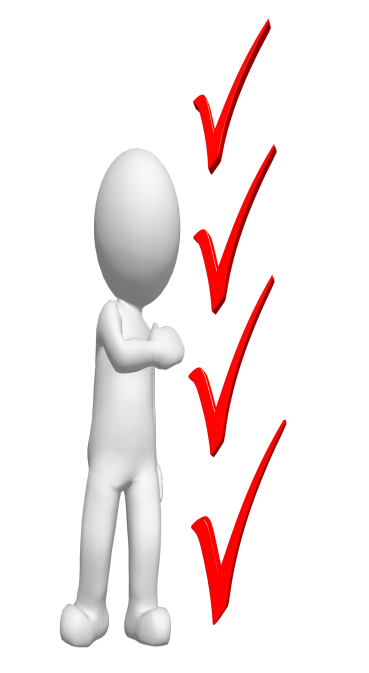 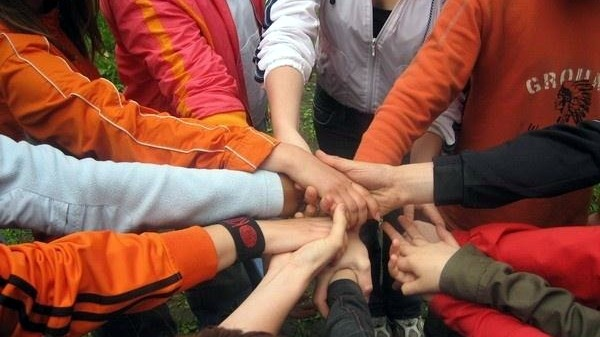 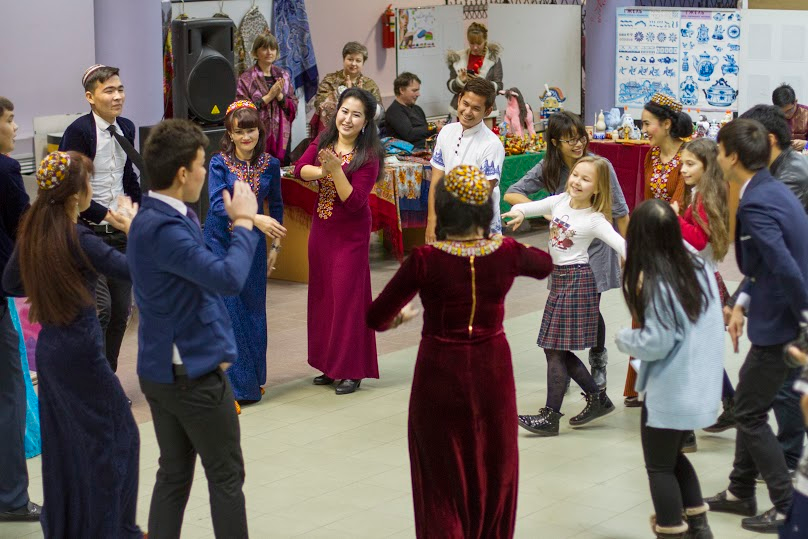 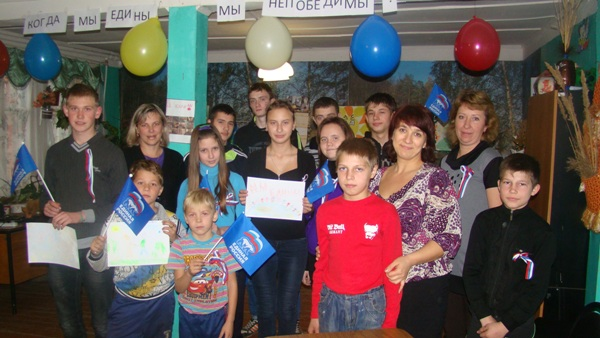 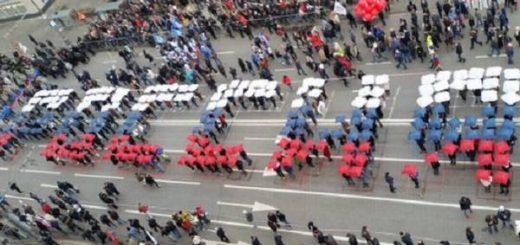 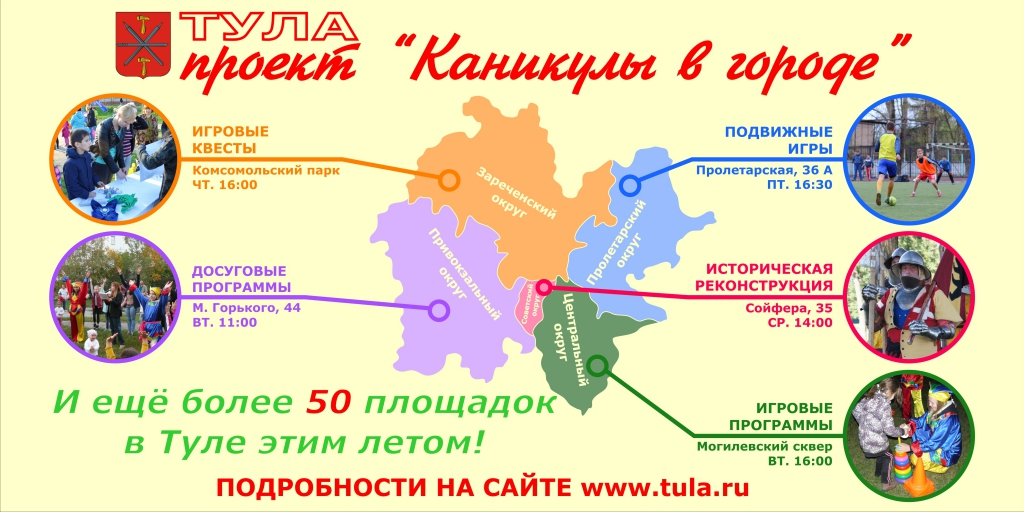 Для детей, которые будут проводить каникулы в городе
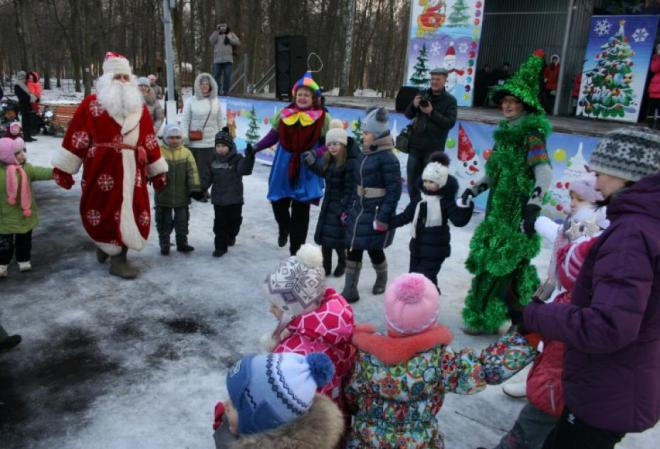 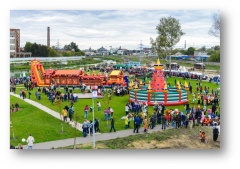 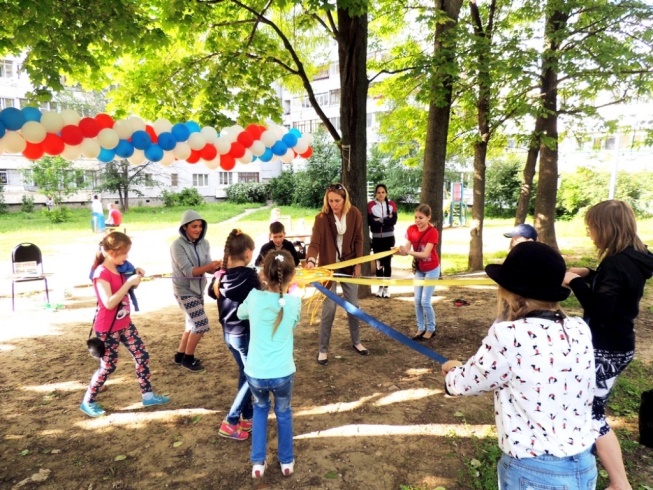 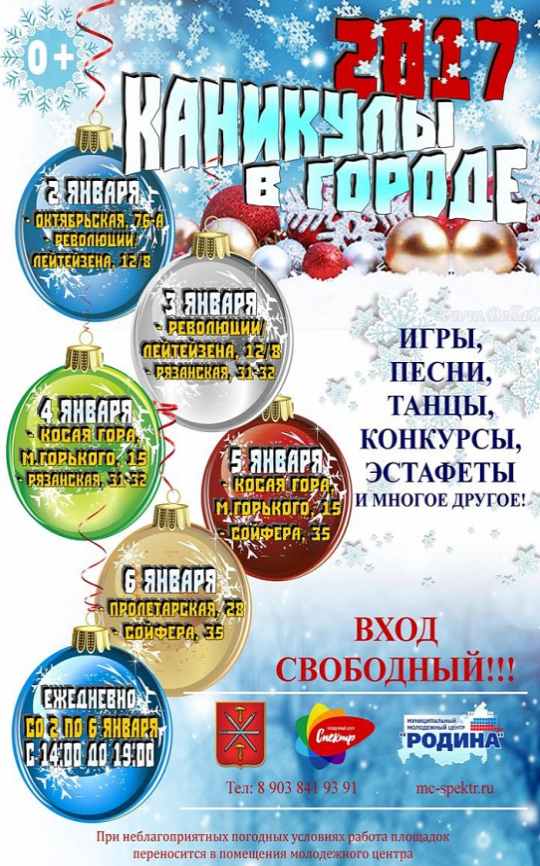 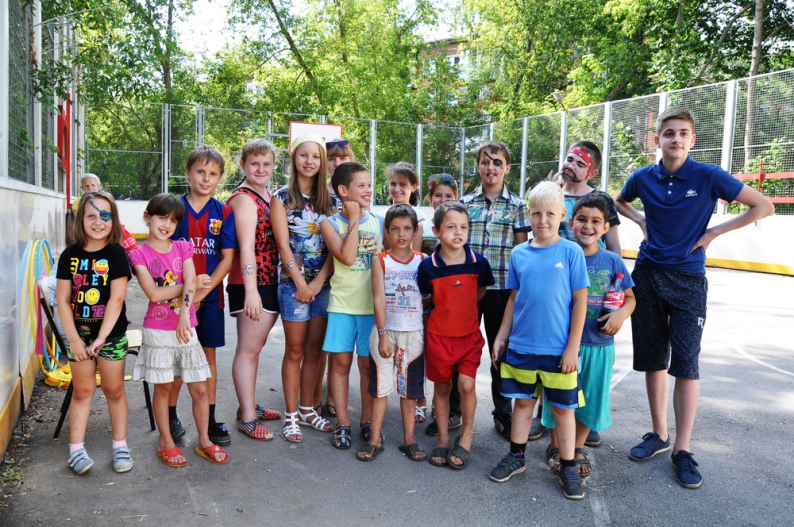 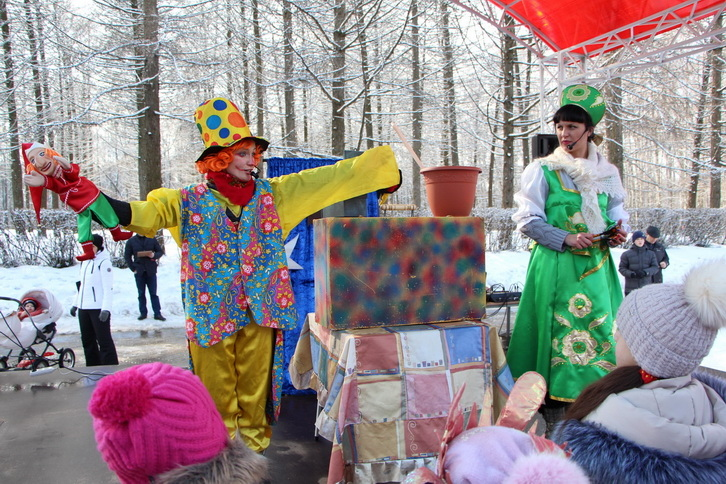 «Центр добрых сердец»
Клуб создан в МБУДО «Центр внешкольной работы» в ноябре 2014 года.
 Главной целью является развитие 
социально-значимых качеств, необходимых 
для адаптации и интеграции инвалидов в 
социум посредством организации и работы клуба.
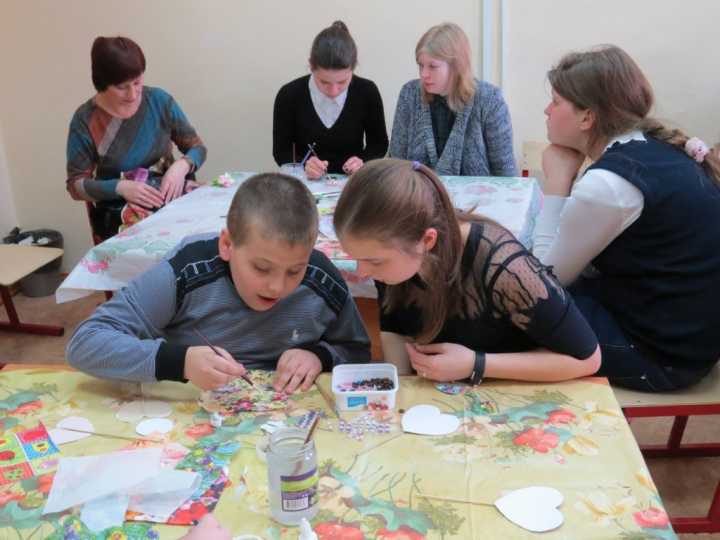 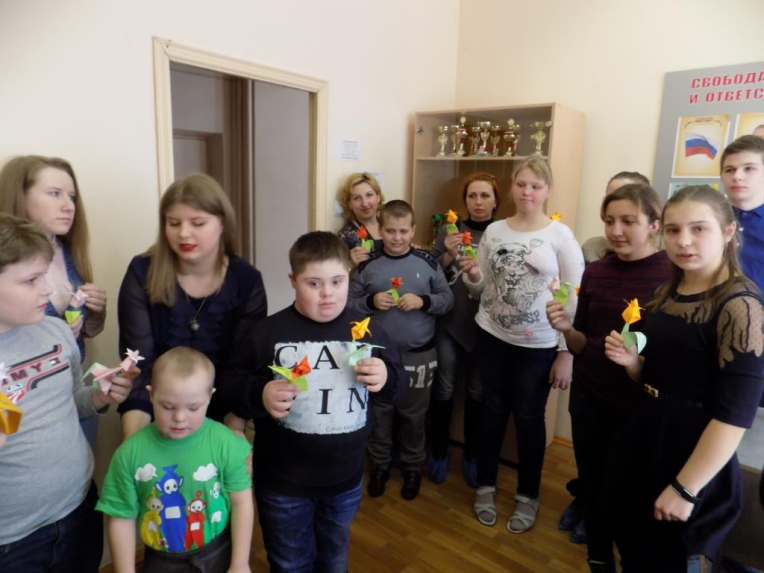 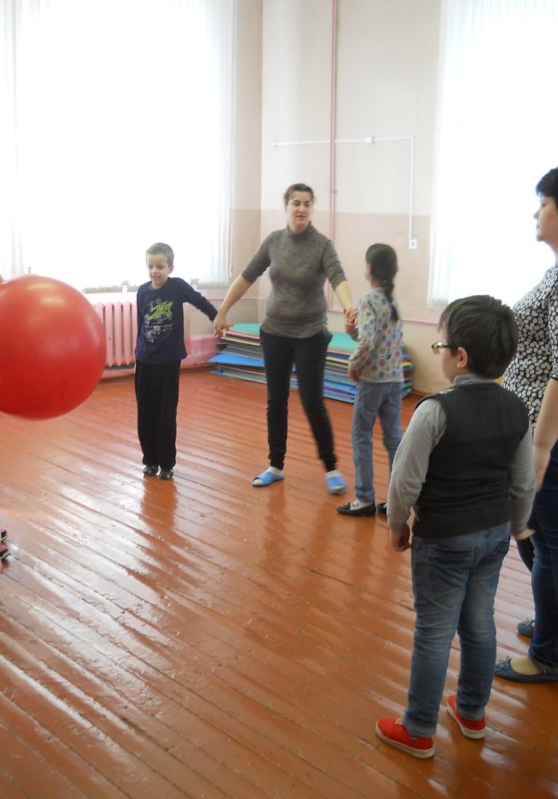 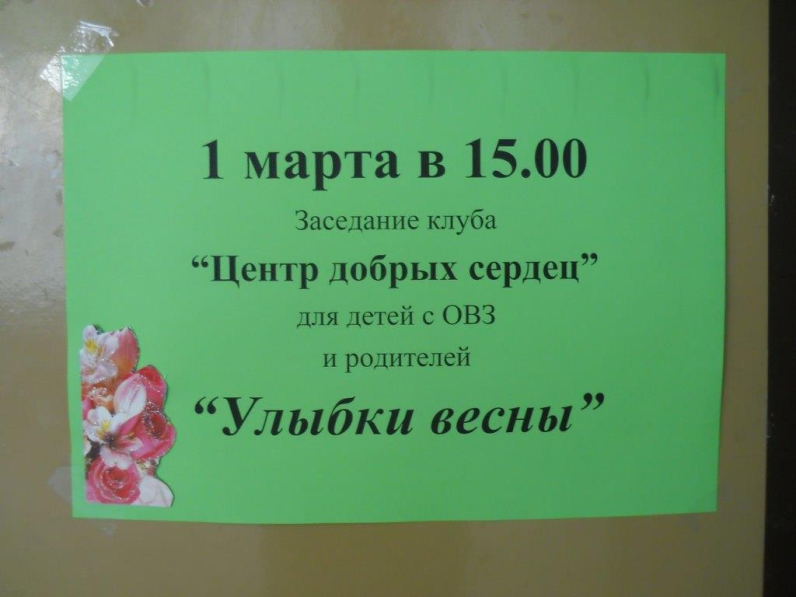 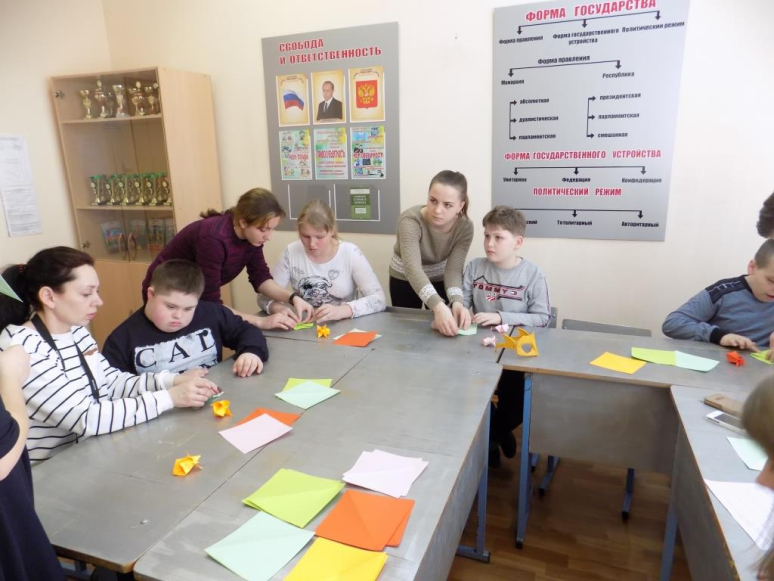 Спасибо за внимание!